Komunikasi Pada Lansia
Oleh 
Ns.Suyamto SST., MPH
Stikes Notokusumo Yogyakarta
Definisi
Komunikasi Terapeutik
Komunikasi komponen yg kritis dalam praktek keperawatan
Merupakan dasar hubungan antar manusia yg memberi kesempatan kpd seseorang mempertahankan dan meningkatkan kontak atau hubungan dengan org lainkomponen yg kritis dalam praktek keperawatan
Membantu meningkatkan hubungan saling percaya antara perawat dan klien
Mencegah penyimpangan atau malpraktik
Meningkatkan kepuasan perawat secara profesional
Keuntungan komunikasi yg efektif
Penyakit, pendidikan kurang, penurunan fungsi organ tubuh
Lansia sering mengalami gangguan keterampilan dalam berkomunikasi
Perlu peningkatan keterampilan perawat
Komunikasi menjagi efektif
Komunikasi pada lansia
Komponen komunikasi komunikasi verbal dan non verbal
Sikap fisik posisi berhadapan Kontak mata Bungkuk kearah klien
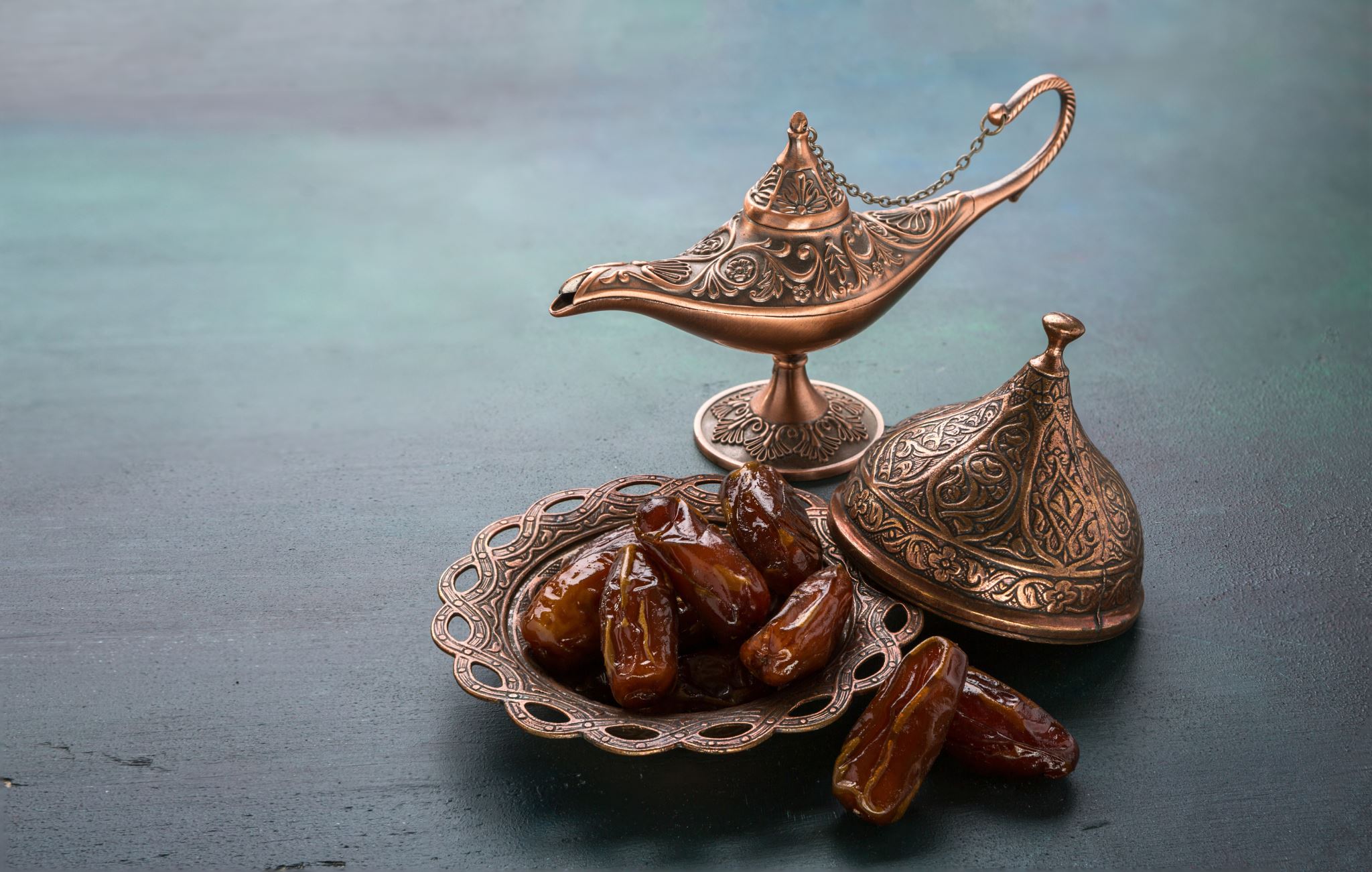 Karakteristik perawat dalam melakukan “ Helping relationship”
Kesadaran Diri Terhadap Nilai Yang Dianutnya
Kemampuan Untuk Menganalisa Perasaannya Sendiri
Kemampuan Menjadi Contoh Peran
Rasa Tanggung Jawab Etik Dan Norma
Hal yang harus diperhatikan dalam menjaga sikap nonjudgemental
Empati
Respect
Berkata jujur
CaringHangat
Menjaga rahasia
Sikap perawat Pendekatan non judgemental
Mendengar aktif
Diam
Pertanyaan terbuka
Pemberian penghargaan
RefleksiKlarifikasi 
Paraphrasing 
Mengulang ( restatement )
Validasi persepsi
Tehnik komunikasi efektif
Perawat berusaha memberikan perhatian total terhadap apa yang disampaikan ,katakan dan yakinkan kepada klien bahwa komunikasi tersebut penting bagi perawat.
Mendengar aktif( aktive listening )
Mendengar aktive ( lanjutan…)
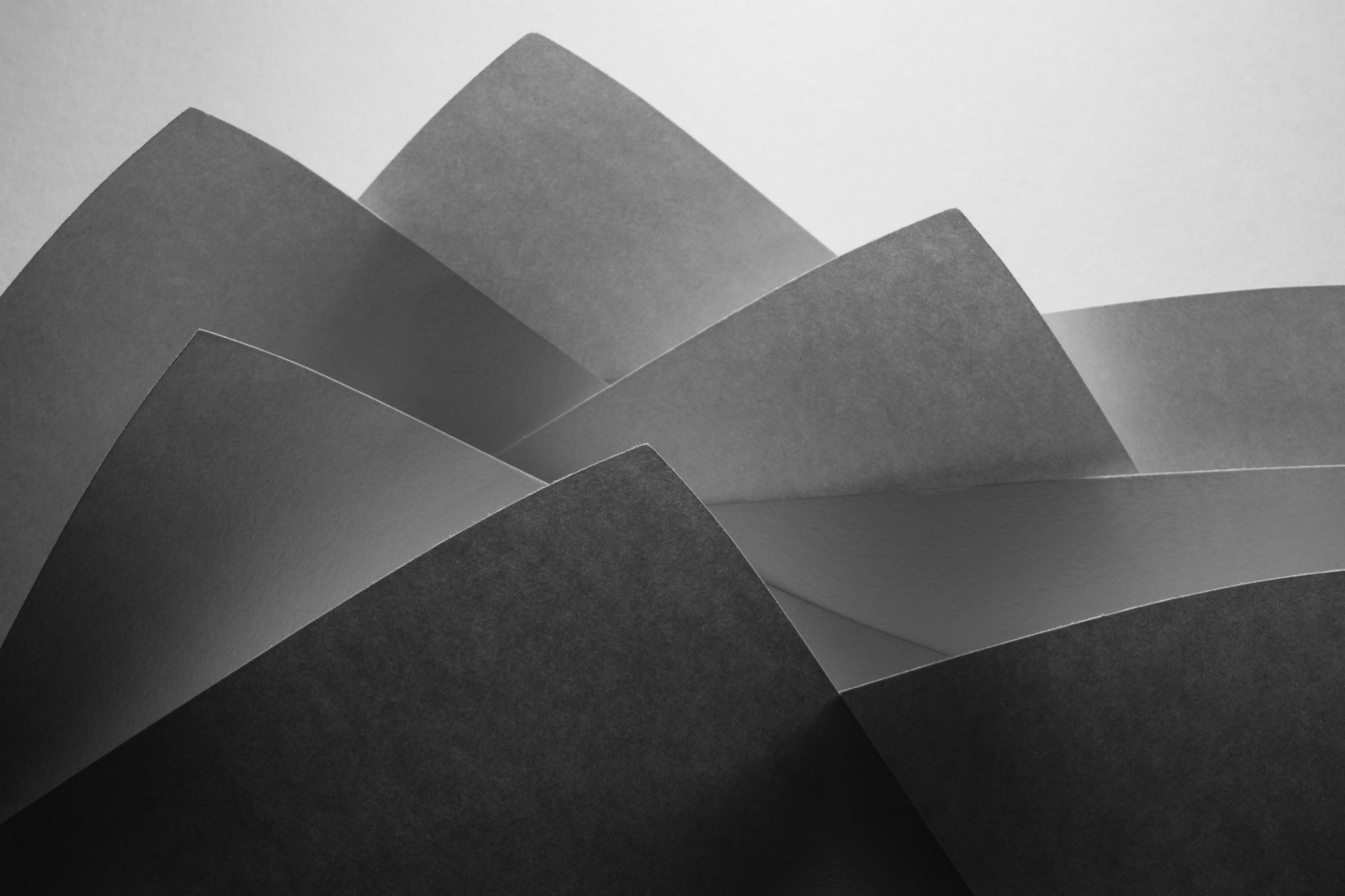 Memberikan kesempatan kepada perawat dan klien untuk mengorganisir pikirannya
Memerlukan keterampilan dan ketepatan waktu
Berguna pada saat memfasilitasi klien untuk mengambil keputusan atau membuat alternatif rencana
Diam ( silence )
Memberi dorongan pada klien untuk memilih topik yang akan dibicarakan
Contoh : “ ceritakan pada saya keadaan kesehatan ibu saat ini ?”“apa yang sedang bapak pikirkan?”
Pertanyaan terbuka
Pemberian penghargaan
Reflecting
Refleksi memberikan kesempatan kepada klien untuk mengemukakan dan menerima ide dan perasaannya sebagai bagian dari dirinya sendiri dengan demikian perawat mengindikasikan bahwa pendapat klien adalah berharga dan klien mempunyai hak untuk mengemukakan pendapatnya, membuat keputusan dan memikirkannya sendiri.
Contoh : “Bapak tampak tidak nyaman terhadap jawaban tentang kesehatan bapak “
Tujuan dari tekhnik adalah untuk menyamankan pengertian /persepsi. 
Perawat dapat meminta klien untuk mengulang apa yang ia katakan atau perawat juga dapat meminta klien memberi contoh

Contoh : saya merasa bingung dengan urutankejadian pada masalah kesehatan anda.Dapatkah anda maksudkan dengan…?
Klarifikasi
Perawat mengulang apa yang disampaikan klien dengan menggunakan kata –kata sendiri

Contoh : “dengan kata lain, anda melakukan latihan 1 kali seminggu selama 15 menit”
Paraphrasing
Merupakan alternatif dari tekhnik paraphrasing tekhnik ini mengulang komponen kognitif dari pesan klien dengan menggunakan kata-kata yang berbeda dan lebih sedikit
Contoh :
Klien :”saya tidak tidur, sepanjang malam terjaga”
Perawat :”saudara mengalami kesulitan tidur”
Mengulang ucapan (restatement)
Mengatakan kepada klien apa yang perawat dengar. Dengan cara ini ,salah pengertian / persepsi dapat dikoreksi. 
Perawat membagi persepsi tentang perilaku klien ,pikiran dan perasaan dan memberi klien kesempatan untuk memvalidasi persepsi perawat

Contoh : “saya mendengar Ibu mengatakan apakah itu benar?”
Validasi persepsi
Merupakan metode langsung untuk mendapatkan informasi dari klien . Tekhnik ini berguna untuk meminta pernyataan yang spesifik

Contoh : “ apa yang ibu pikirkan tentang peningkatan kadar gula darah Ibu”“ apakah Ibu mau tidur sekarang”
Pertanyaan( questioning )
Biasakan memanggil dengan nama yang disukai, 
contoh : Ibu marwa, Bapak iwanPerbedaan budaya perawat dan lansia harus diperhatikan
Jangan mengulang kata-kata tanpa pemikiran
Topik pembicaraan disetujui kedua belah pihak baik lansia maupun perawat
Konsep penting komunikasi pada lansia
Menunjukkan penerimaan
Hindarkan menggunakan kata mengapa
Tidak bertanya lebih dari satu pertanyaan dalam satu waktuSetiap keputusan ada ditangan lansia
Gunakan tekhnik membuat kesimpulan pada waktu menutup percakapan
Lanjutan.. Konsep penting komunikasi pada lansia
Asuhan keperawatan yang berkualitas
Kesimpulan Sikap dan tehnik terapeutik Dampak terapeutik pada lansia
Terima kasih